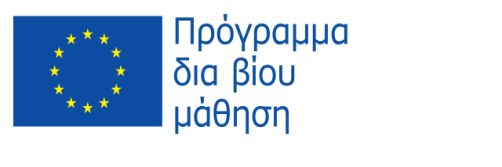 Ημερίδα ενημέρωσης και διάδοσης αποτελεσμάτων 
για το Πρόγραμμα ERASMUS
Aθήνα, 10 Δεκεμβρίου 2012

«Το νέο Πρόγραμμα 2014-2020»
Ελίνα Μαυρογιώργου , IKY-Erasmus
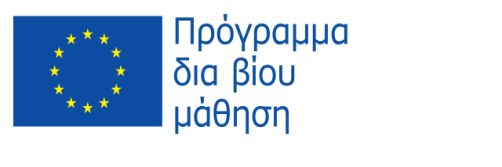 Διεθνή Προγράμματα 
Ανώτατης Εκπαίδευσης

Erasmus Mundus, 
Tempus,
Alfa, Edulink, Διμερή Προγράμματα
 συνεργασίας
Erasmus

Grundtvig

Leonardo

Comenius
3 βασικοί πυλώνες
Πρόγραμμα δια Βίου Μάθηση:
1.
Εκπαι
δευτική κινητικότη-τα
2.
Σχέδια Συνεργασίας
3.
Υποστήριξη εκπαιδευτικών πολιτικών
Πρόγραμμα Νεολαία σε κίνηση
ΥΠΑΡΧΟΝΤΑ ΠΡΟΓΡΑΜΜΑΤΑ
Ένα ενιαίο πρόγραμμα
Προϋπολογισμός: 19 δις € για 7 χρόνια 
Ξεχωριστές δραστηριότητες:
Jean Monnet   -  Sport/ Άθληση
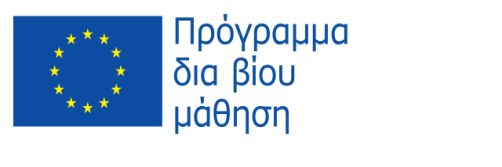 Το νέο Πρόγραμμα 2014-2020
Έμφαση στην απλοποίηση των διαδικασιών, χρηματοδότηση βάσει απόδοσης 
11 δράσεις  (4 δράσεις κινητικότητας, 4 δράσεις συνεργασίας and 3 δράσεις υποστήριξης πολιτικών)
Ενίσχυση της χρηματοδότησης βάσει κλιμάκων μοναδιαίου κόστους
Χρηματοδότηση χωρών εκτός ΕΕ σύμφωνα με τις γεωγραφικές, αναπτυξιακές και πολιτικές προτεραιότητες της ΕΕ
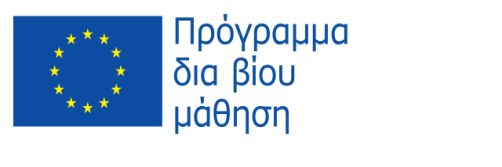 1ος πυλώνας

Ατομική κινητικότητα σε ιδρύματα Ανώτατης Εκπαίδευσης

1.Περίοδος κινητικότητας ERASMUS
Διεύρυνση κινητικότητας προς και από χώρες εκτός ΕΕ (αποκεντρωμένη δράση)

2. Κινητικότητα με σκοπό την απόκτηση κοινού τίτλου σπουδών – εταιρική σχέση μεταξύ ιδρυμάτων της ΕΕ με ιδρύματα εκτός ΕΕ με σκοπό την προσέλκυση υψηλού επιπέδου φοιτητών

3. Φοιτητικά δάνεια 
Για την ενίσχυση της κινητικότητας φοιτητών για σπουδές στην Ευρώπη
Κινητικότητα φοιτητών ERASMUS όλων των κύκλων σπουδών + κινητικότητα προσωπικού για διδασκαλία/επιμόρφωση
Καινοτομία:To ΕRASMUS ανοίγει όλες τις δράσεις του σε όλες τις χώρες 
Ενσωμάτωση της πρώην δράσης 2 του ERASMUS MUNDUS
-για κινητικότητα εκτός ΕΕ θα εφαρμόζονται πολιτικές προτεραιότητες
ΥΠΟΤΡΟΦΙΕΣ ΓΙΑ ΚΟΙΝΑ ΜΕΤΑΠΤΥΧΙΑΚΑ ΠΡΟΓΡΑΜΜΑΤΑ
Διατηρείται η δράση 1 ERASMUS MUNDUS
ΦΟΙΤΗΤΙΚΑ ΔΑΝΕΙΑ ΓΙΑ ΜΕΤΑΠΤΥΧΙΑΚΕΣ ΣΠΟΥΔΕΣ
330.000 φοιτητές αναμένεται να επωφεληθούν
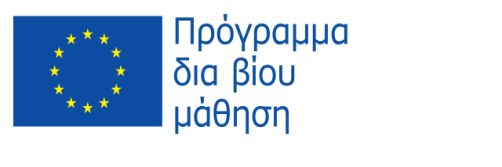 2ος  πυλώνας

Συνεργασία  με σκοπό την καινοτομία 

1.Στρατηγικές εταιρικές συνεργασίες ERASMUS-πιο εντατική συνεργασία μεταξύ ιδρυμάτων Ανώτατης Εκπαίδευσης (αποκεντρωμένη δράση)

2.Συνεργασίες γνώσης :
Δομικές συνεργασίες μεταξύ ιδρυμάτων Ανώτατης Εκπαίδευσης και επιχειρήσεων

3.Υποστήριξη για συνεργασία με τις γείτονες χώρες: εταιρικές σχέσεις  μεταξύ ΕΕ και γειτονικών χωρών + κινητικότητα

4.Υπόλοιπος κόσμος: συνεργασία μεταξύ ιδρυμάτων Ανώτατης Εκπαίδευσης στην ΕΕ, Ασία, Λατινική Αμερική και Αφρική
ΣΤΡΑΤΗΓΙΚΕΣ ΕΤΑΙΡΙΚΕΣ ΣΥΝΕΡΓΑΣΙΕΣ
Εκσυγχρονισμός ιδρυμάτων Ανώτατης Εκπαίδευσης
ΣΥΝΕΡΓΑΣΙΕΣ ΓΝΩΣΗΣ
ενίσχυση της καινοτομίας
ΣΥΝΕΡΓΑΣΙΕΣ ΜΕ ΓΕΙΤΟΝΙΚΕΣ ΧΩΡΕΣ
Ανάπτυξη προγραμμάτων σπουδών, εκσυγχρονισμός μεθόδων διδασκαλίας, βελτίωση των υποδομών, βελτίωση της διοικητικής διαχείρισης, σύνδεση με την αγορά εργασίας
ΕΝΣΩΜΑΤΩΜΕΝΗ ΠΕΡΙΟΔΟΣ ΚΙΝΗΤΙΚΟΤΗΤΑΣ ΦΟΙΤΗΤΩΝ-ΠΡΟΣΩΠΙΚΟΥ
Συνεργασία με Ασία, Λατινική Αμερική και Αφρική
Κινητικότητα προσωπικού ιδρυμάτων Εκπαίδευσης με σκοπό τη δημιουργία σχεδίων
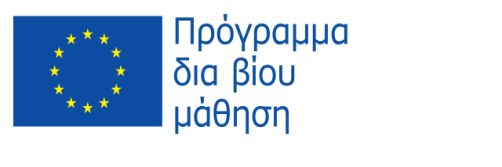 3ος πυλώνας

Υποστήριξη πολιτικών για την Ανώτατη Εκπαίδευση

Υποστήριξη ανοικτής μέθοδος συντονισμού, Ατζέντα εκσυγχρονισμού Ιδρυμάτων Ανώτατης Εκπαίδευσης, Διαδικασία της Bologna 

2.Ενίσχυση ανάπτυξης και εφαρμογής εργαλείων  διαφάνειας και ευρύτερων δικτύων στην ΕΕ

3.Υποστήριξη διαλόγου με τρίτες χώρες για θέματα  εκπαιδευτικής πολιτικής
Διάλογος για θέματα εκπαιδευτικής πολιτικής με επιλεγμένους παγκόσμιους εταίρους:

-ενίσχυση ανταλλαγής απόψεων σε τομείς κοινού ενδιαφέροντος-σεμινάρια, επισκέψεις μελέτης, ανταλλαγές, μελέτες

-προώθηση της ελκυστικότητας των σπουδών στην ΕΕ σε παγκόσμια κλίμακα

-υποστήριξη ανάπτυξης και εκσυγχρονισμού στις χώρες-εταίρους

-υποστήριξη ειδικών στις μεταρρυθμίσεις  και ατόμων ως σημεία επαφής
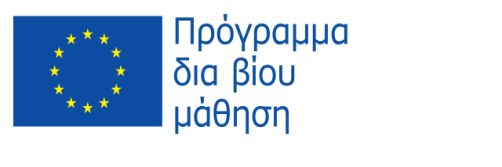 Χρονοδιάγραμμα
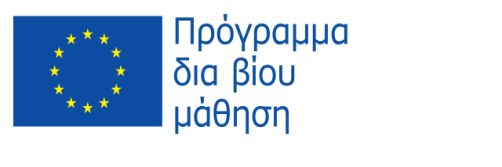 Ενίσχυση της ποιότητας
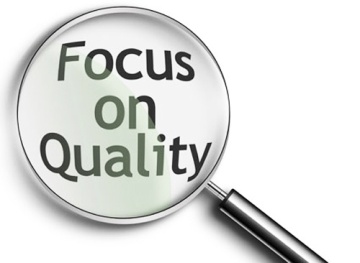 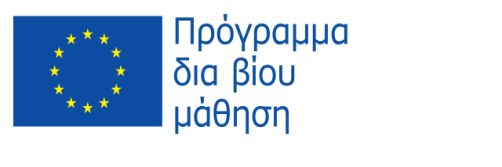 Πανεπιστημιακός χάρτης για τα ιδρύματα Ανώτατης Εκπαίδευσης 2014-2020ΒΑΣΙΚΕΣ ΑΡΧΕΣ
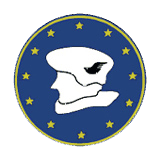 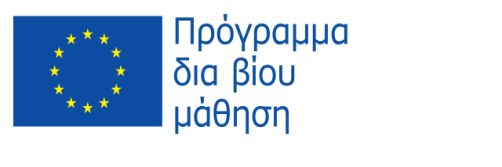 EUC Πρόσκληση ενδιαφέροντος 2013
Ο νέος Χάρτης θα συμπεριλαμβάνει όλες τις βασικές αρχές που θα πρέπει να σέβονται τα ιδρύματα
Απαιτείται τα ιδρύματα να υποβάλουν εκ νέου αίτηση 

Δύο διαδικασίες αξιολόγησης το 2013: απλοποιημένη /πλήρης διαδικασία 
Απλοποιημένη διαδικασία: για επιλεγμένα Ιδρύματα Ανώτατης Εκπαίδευσης με βάση: 
Ποσοτικό κριτήριο: αποδεδειγμένη συμμετοχή στην κινητικότητα φοιτητών
Ποιοτικό κριτήριο: εάν δεν έχουν παρουσιαστεί προβλήματα στη μέχρι τώρα λειτουργία του προγράμματος, εάν οι βασικές αρχές του προγράμματος είναι σεβαστές, εάν υπάρχει πιθανή εσωτερική αξιολόγηση της διαχείρισης του προγράμματος

Οι Εθνικές Μονάδες αποφασίζουν ποια ιδρύματα είναι επιλέξιμα για την απλοποιημένη διαδικασία αίτησης
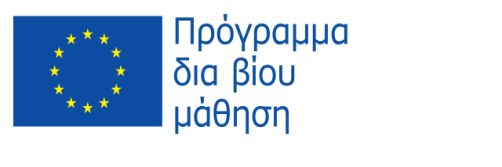 ΜΕΤΑΒΑΤΙΚΗ ΠΕΡΙΟΔΟΣ
ΚΕΝΤΡΙΚΕΣ ΔΡΑΣΕΙΣ ERASMUS
12
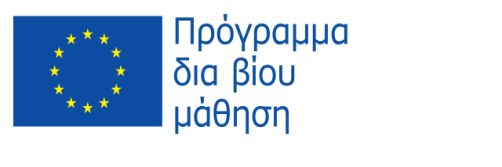 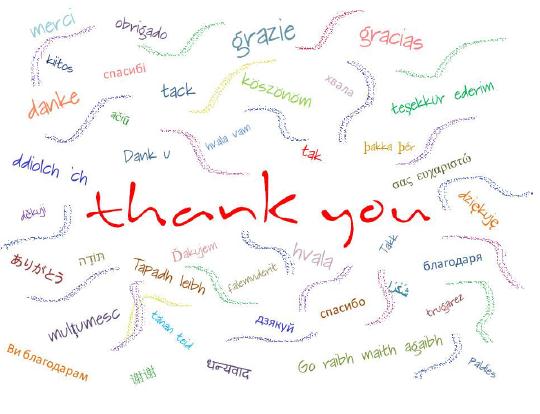